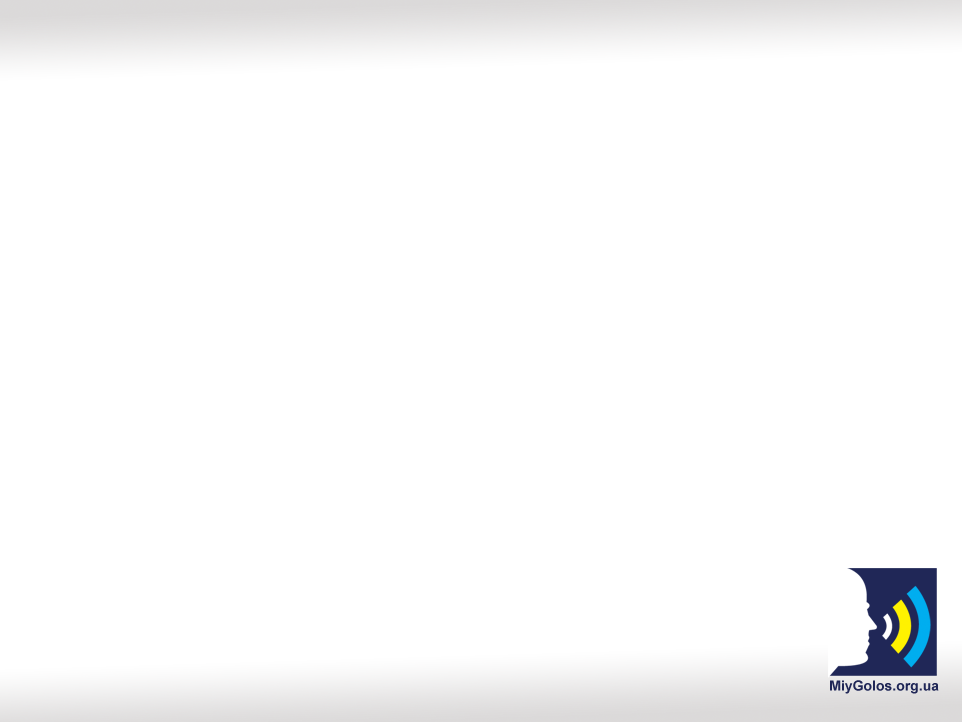 Україна – країна е-дем
Дмитро Лубкін
керівник проекту 
MiyGolos.org.ua
Голова ГО Мій Голос
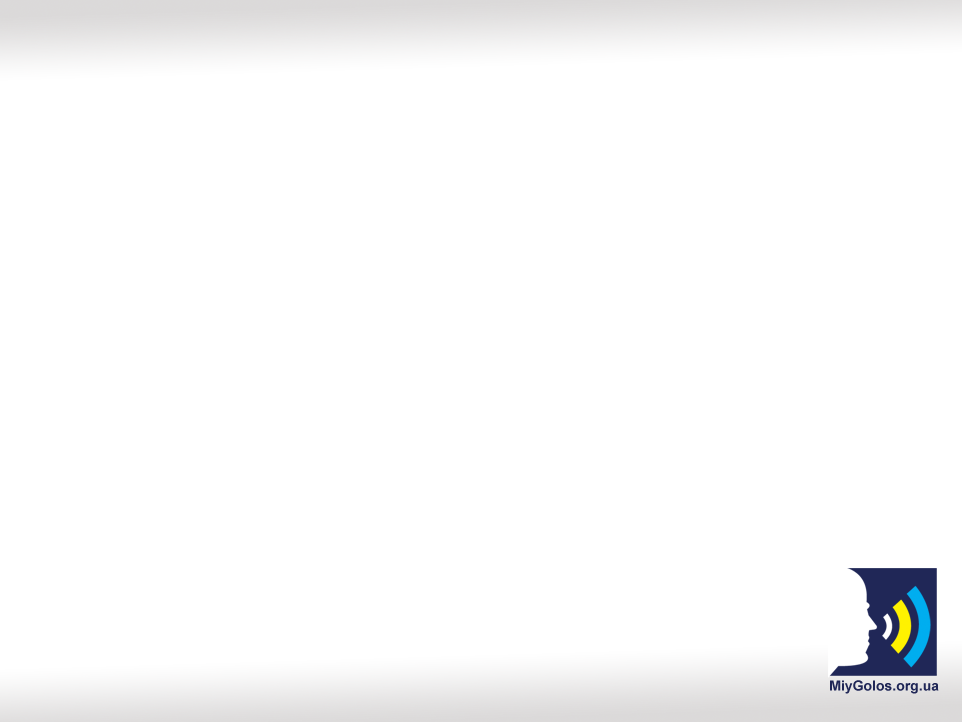 Рішення прийняти участь прийняв, коли ознайомився з анкетами учасників проекту. 
Виявилося, що більшість проектів можна реалізувати за допомогою інструментів електронної демократії . Звичайно, якщо їх використовувати грамотно та ефективно.
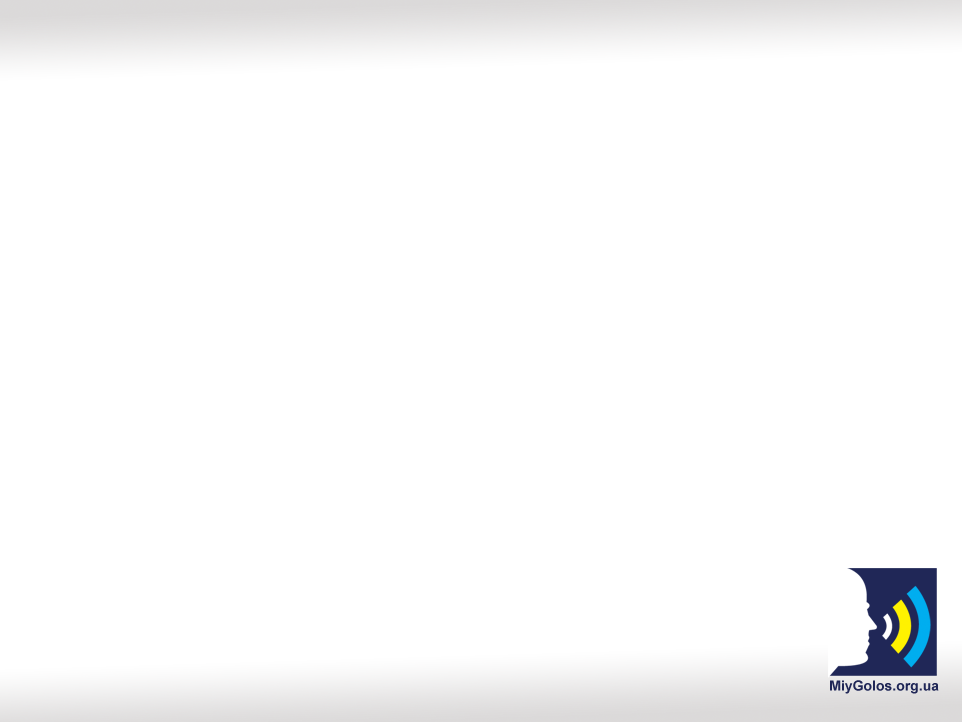 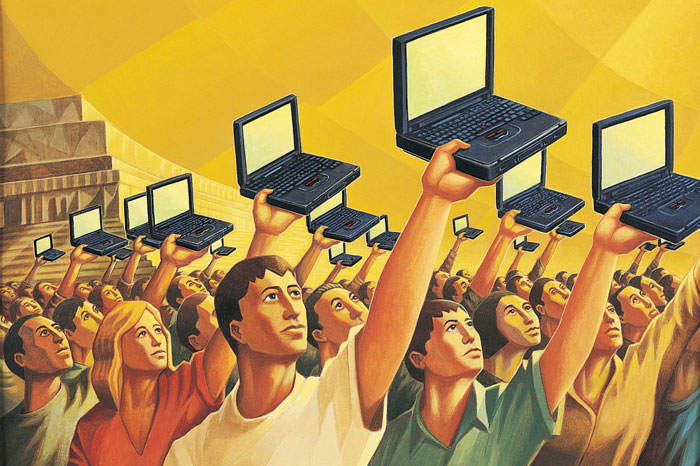 Для того, щоб інструменти е-демократії мали значний попит серед громадськості та стали, дійсно впливовими, потрібно, щоб, по-перше, громадяни про них знали, і, по-друге, бачили сенс ними користуватися...
Згідно опитування Центру  Разумкова у листопаді 2015 року про електронні петиції знали 26,3% громадян України, а у 2017 році (згідно дослідження  Київського міжнародного інституту соціології) – 27,5%. 

Тобто, приріст за 2 роки 1,2%. Це в межах статистичної  похибки
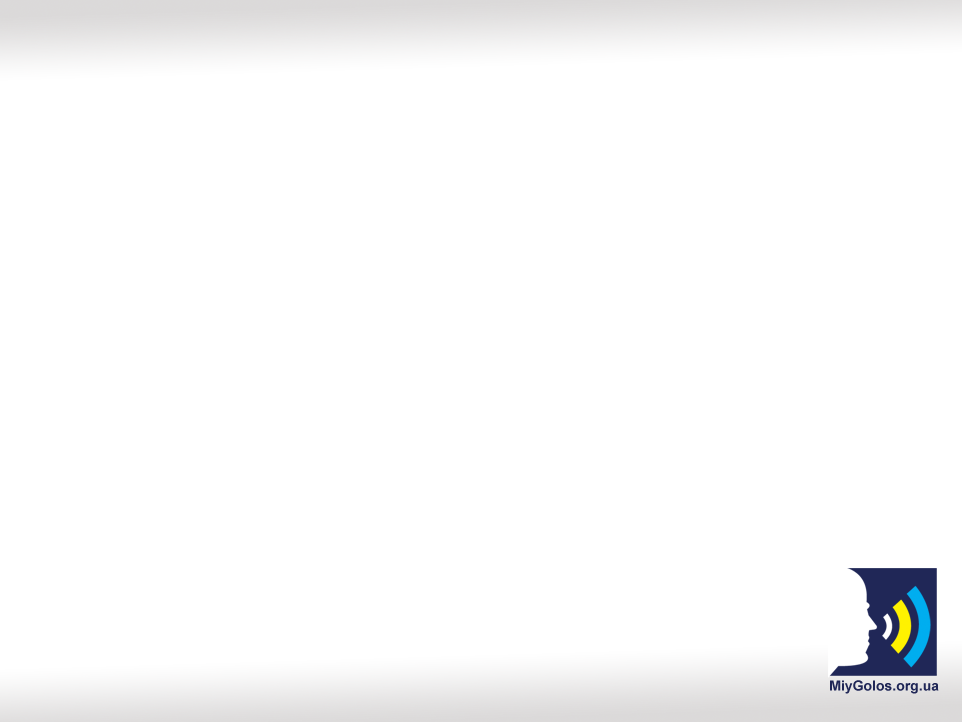 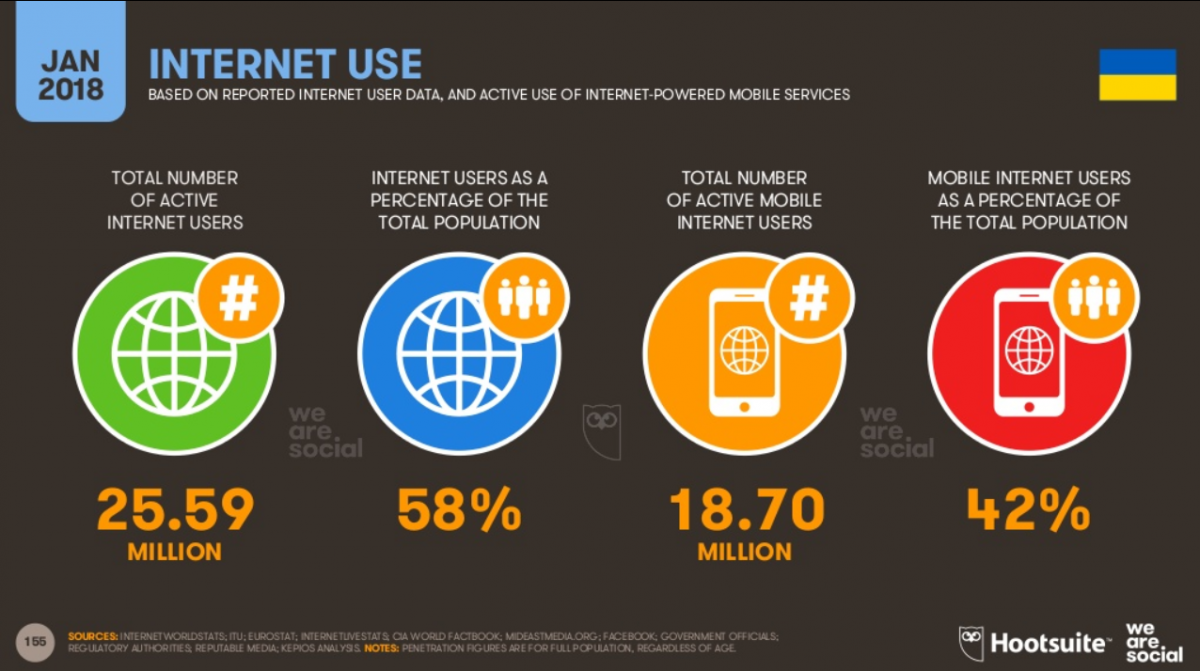 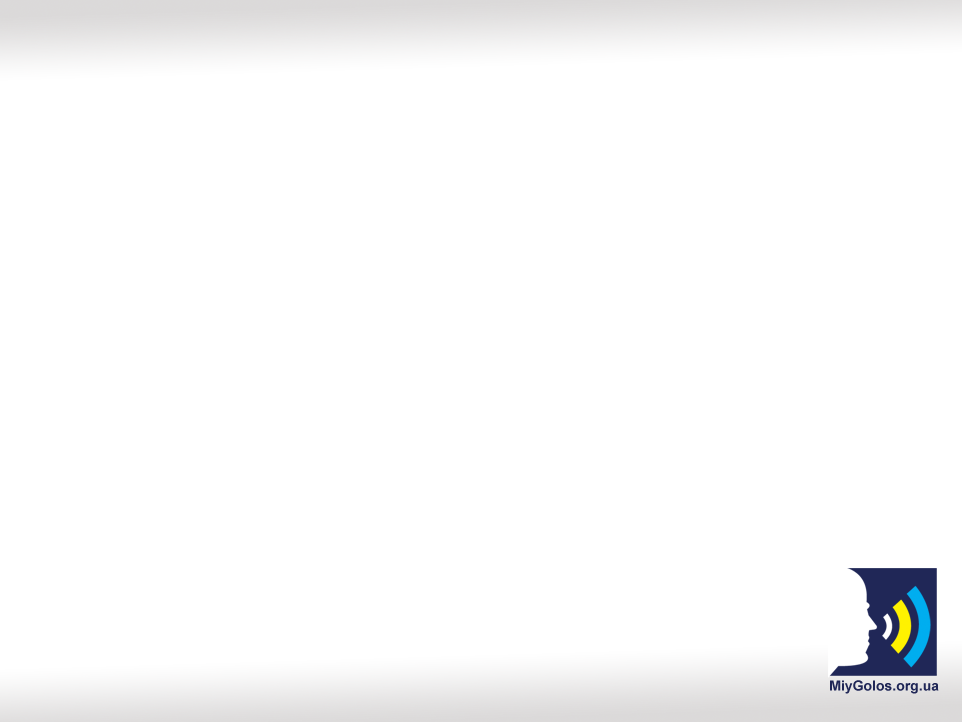 Програмна мета:
Залучити до використання інструментів електронної демократії 25 000 000 українських користувачів Інтернету

Що надасть можливість 
- долучитись до керування країною широкому загалу громадян України;
- спростити виконання важливих для суспільства громадьских проектів та ініціатив;
- відкрити шляхи до влади нових лідерів та дозволить сформувати нову еліту;
- спростити прийняття та впровадження законів про електронні вибори та референдуми;
- здійснити перехід від представницької до делегативної демократії через впровадження демократії участі та використання елементів прямої демократії;
- сформувати нові горизонтальні зв’язки та нові принципи взємодії між громадянами України;
- змінити культуру споживання інформації з пасивно-телевізійної  до активно-мережевої.
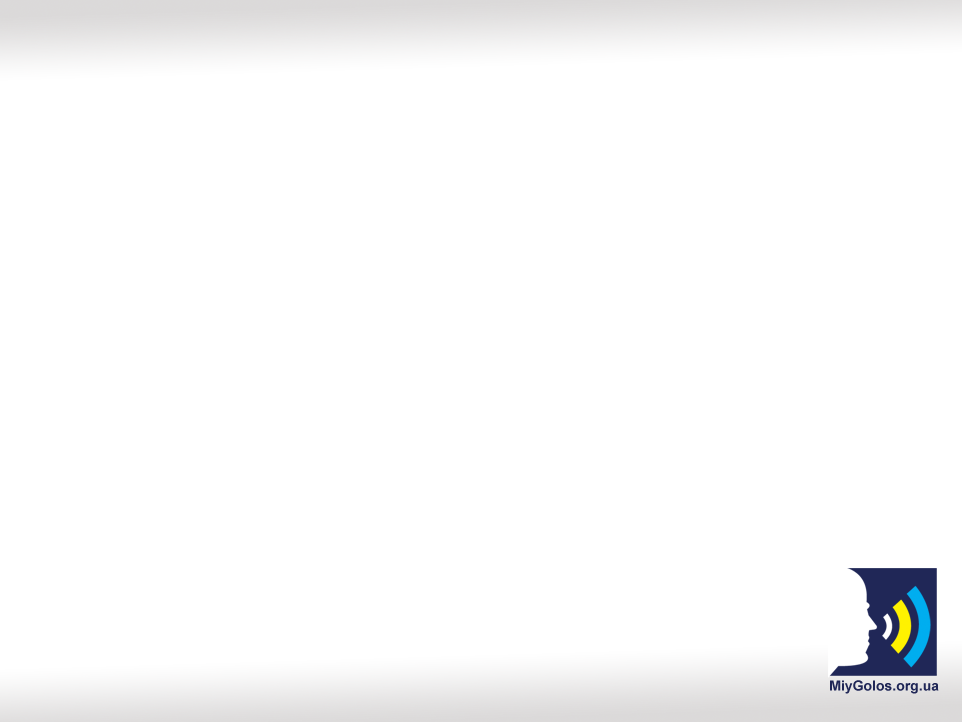 Шляхи реалізації:
Розробка та впровадження просвітницької інформаційної кампанії щодо інструментів е-дем, як інструментів е-участі;

Проведення тренінгів, семінарів та практикумів з використання інструментів е-дем за участі представників громадських організацій, що є учасниками коаліції з впровадження е-дем в Україні та Конгресу з розвитку електронної демократії в 100 містах України;

Створення центрів е-дем по всієї країні для надання допомоги  бажаючим використовувати інструменти е-дем, які будуть надавати експертну підтримку для авторів петицій на етапі формулювання й адвокації, фасилітувати діалог авторів і представників влади, здійснювати моніторинг розгляду і контроль виконання е-петицій, бюджетів участі, електронних громадських обговорень та ін.

Лобіювання у ВРУ, КМУ, ОМС законів, рішень та постанов, що були підтримані голосами громадян України на сайтах петицій.
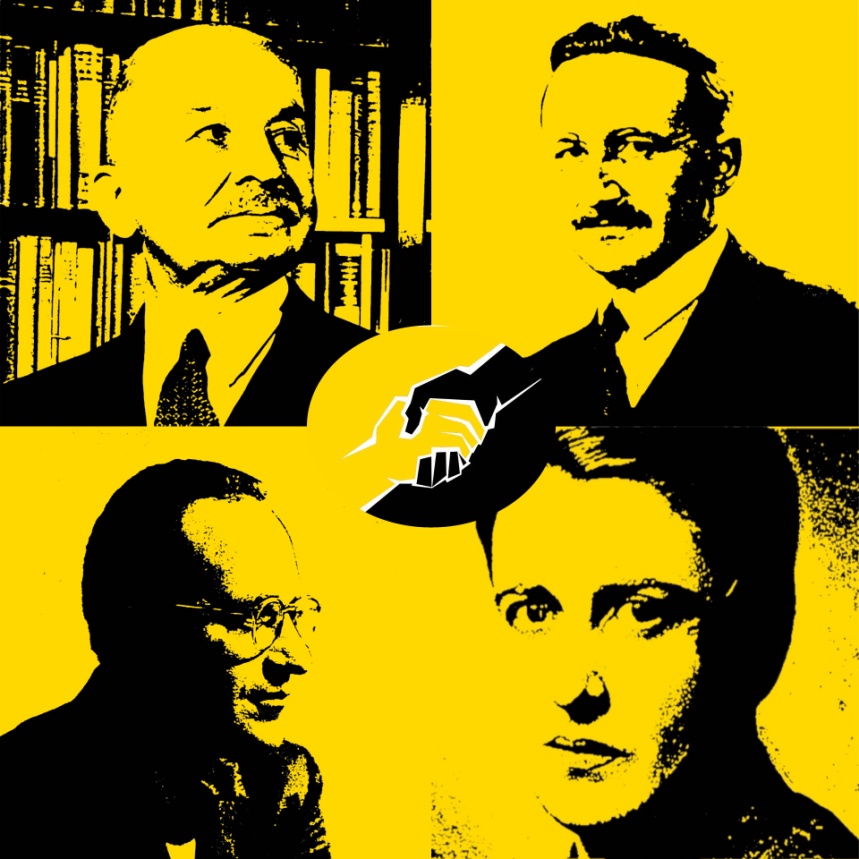 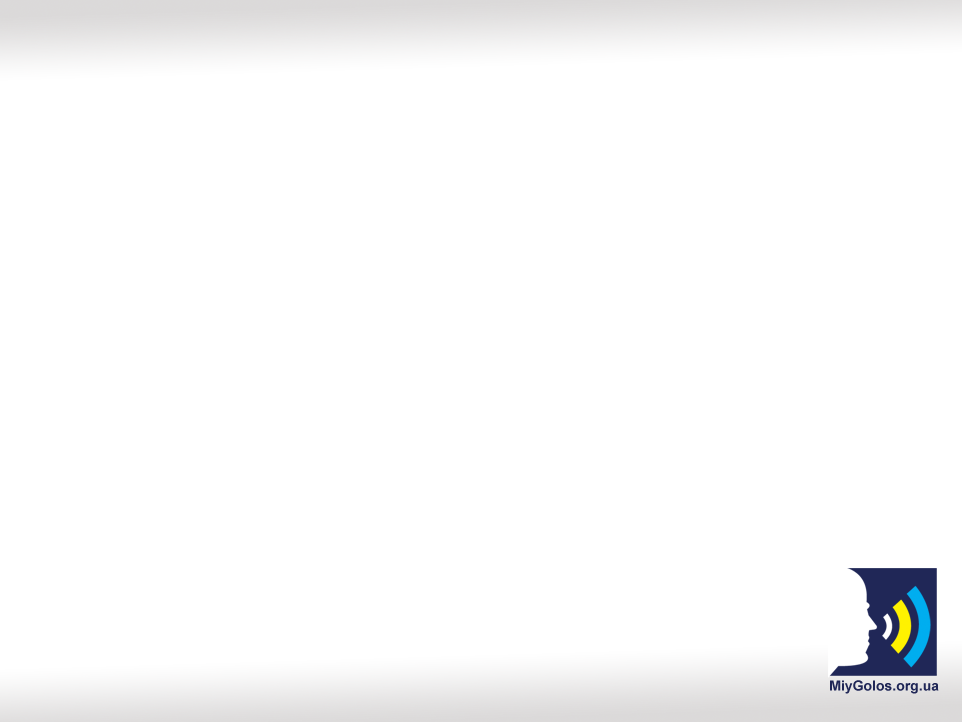 Не сподіватися на державу, а формувати свій порядок денний власними силами, часом та коштами
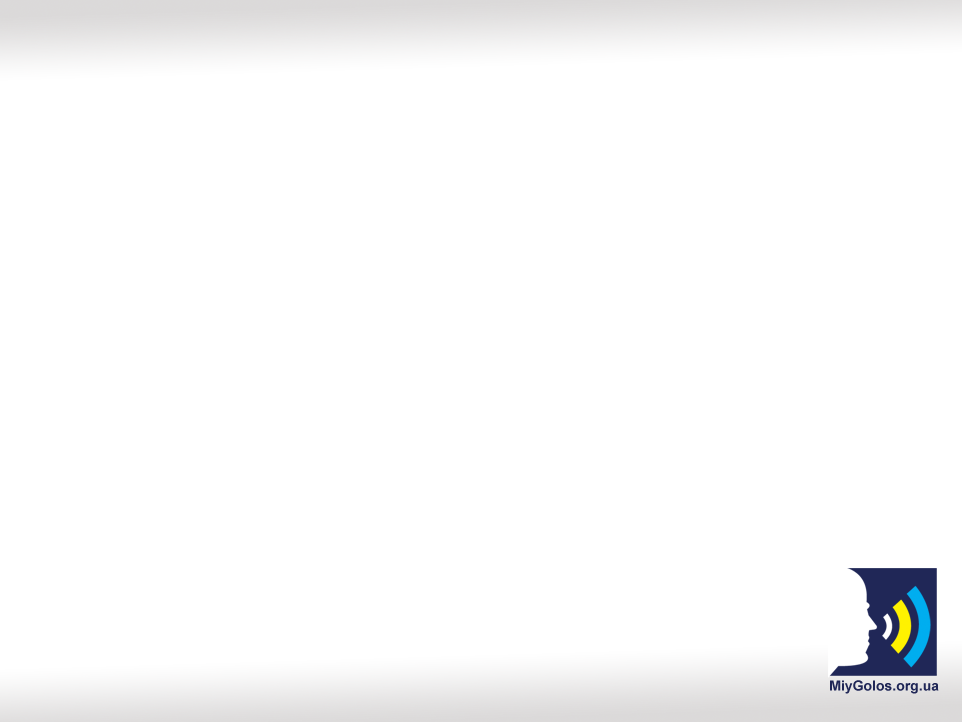 MiyGolos.org.ua
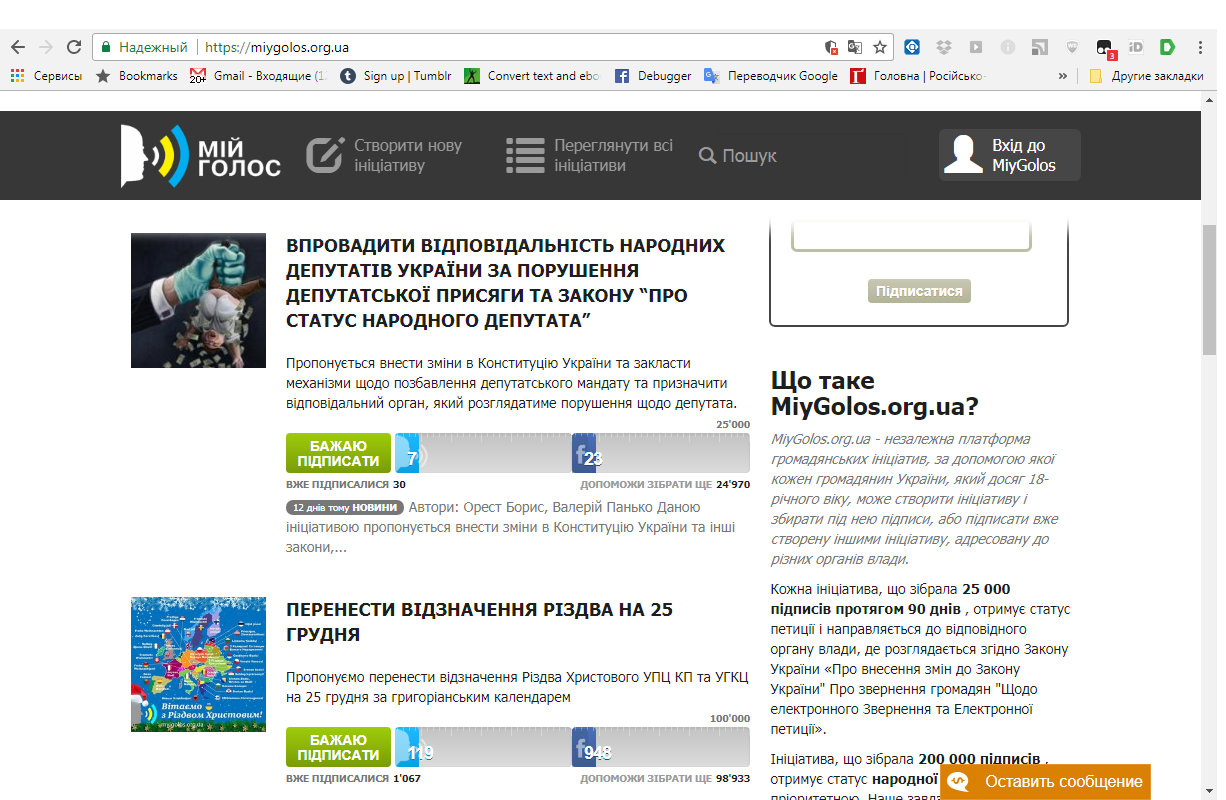 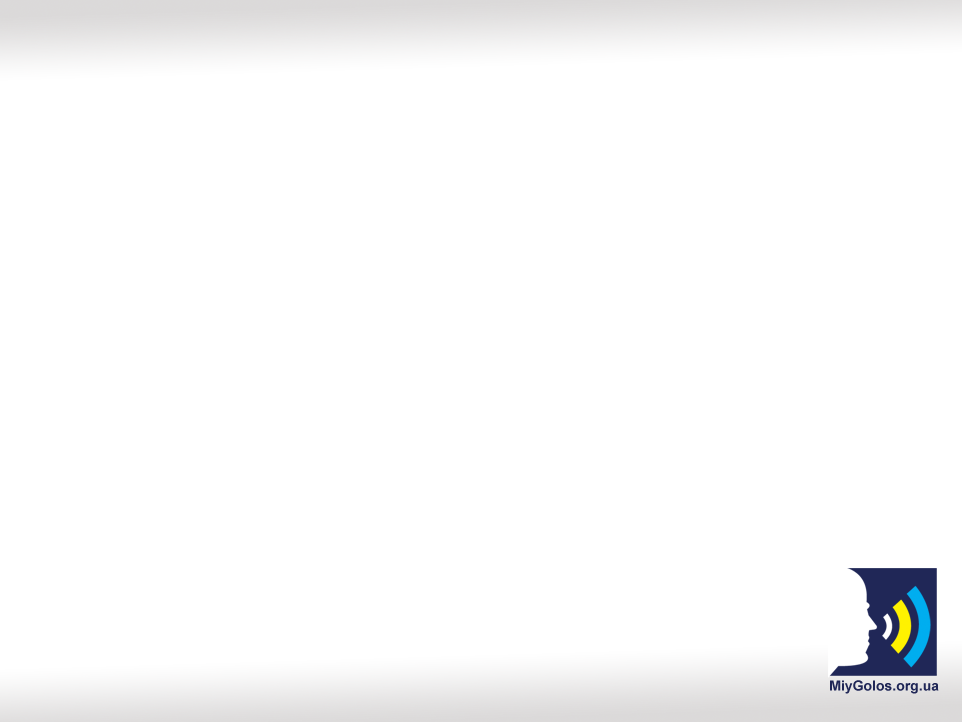 MiyGolos.com
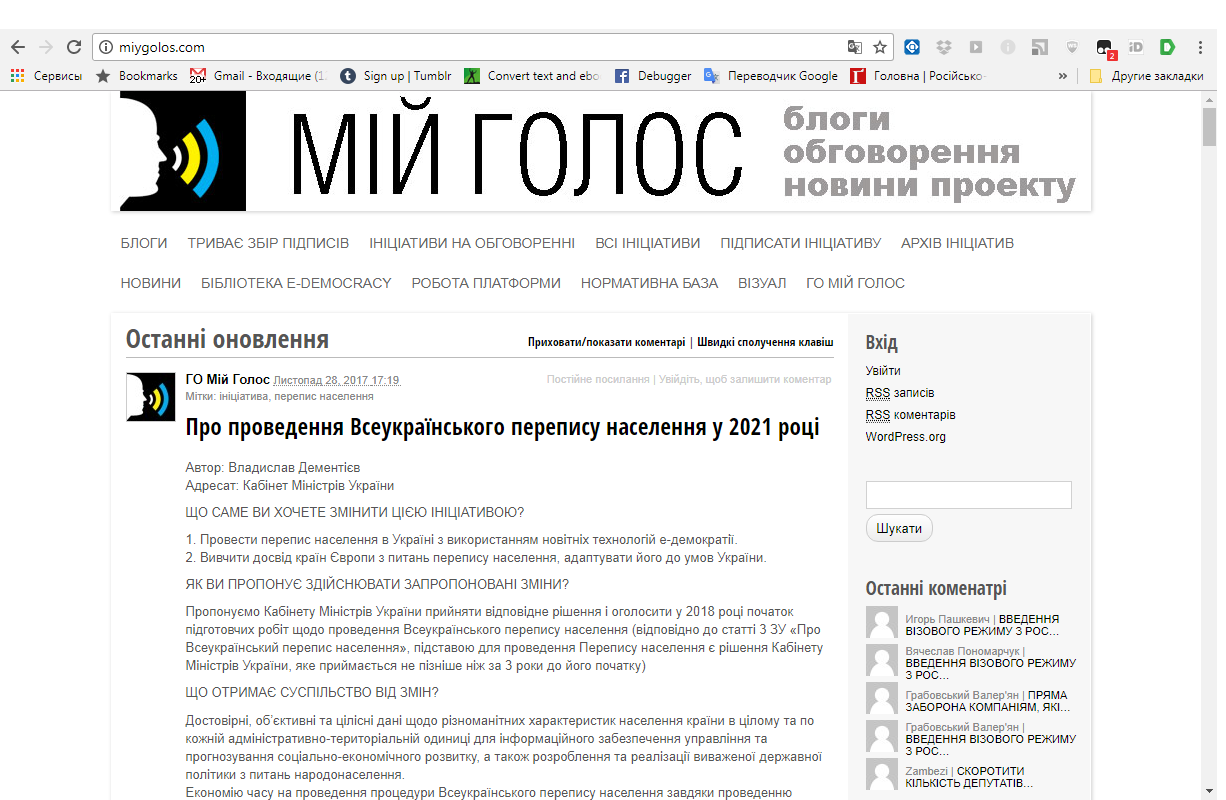 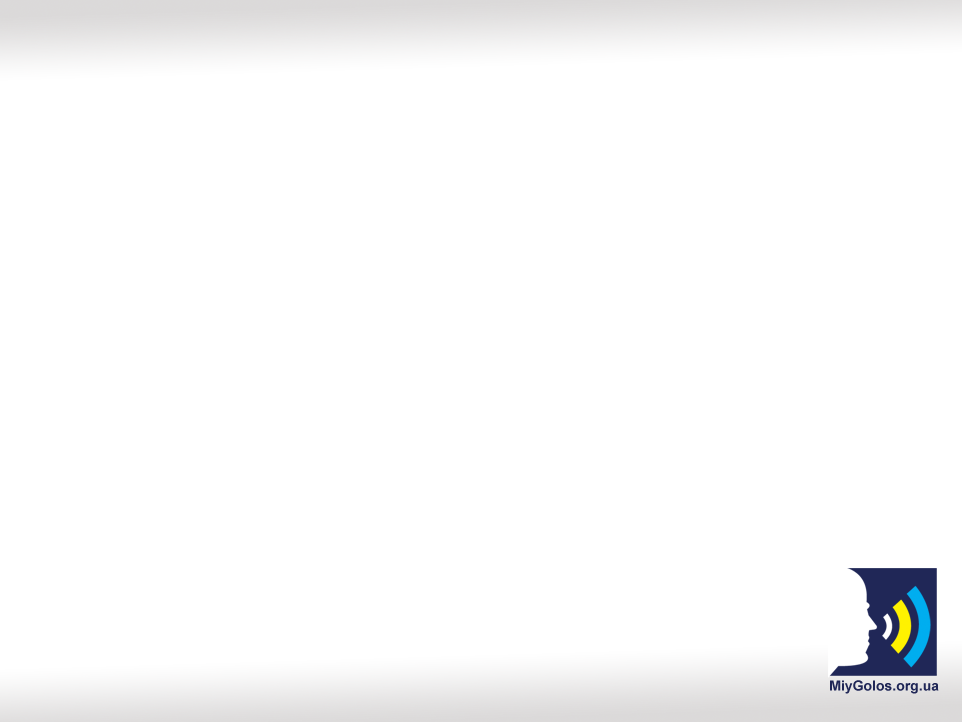 Мій Голос
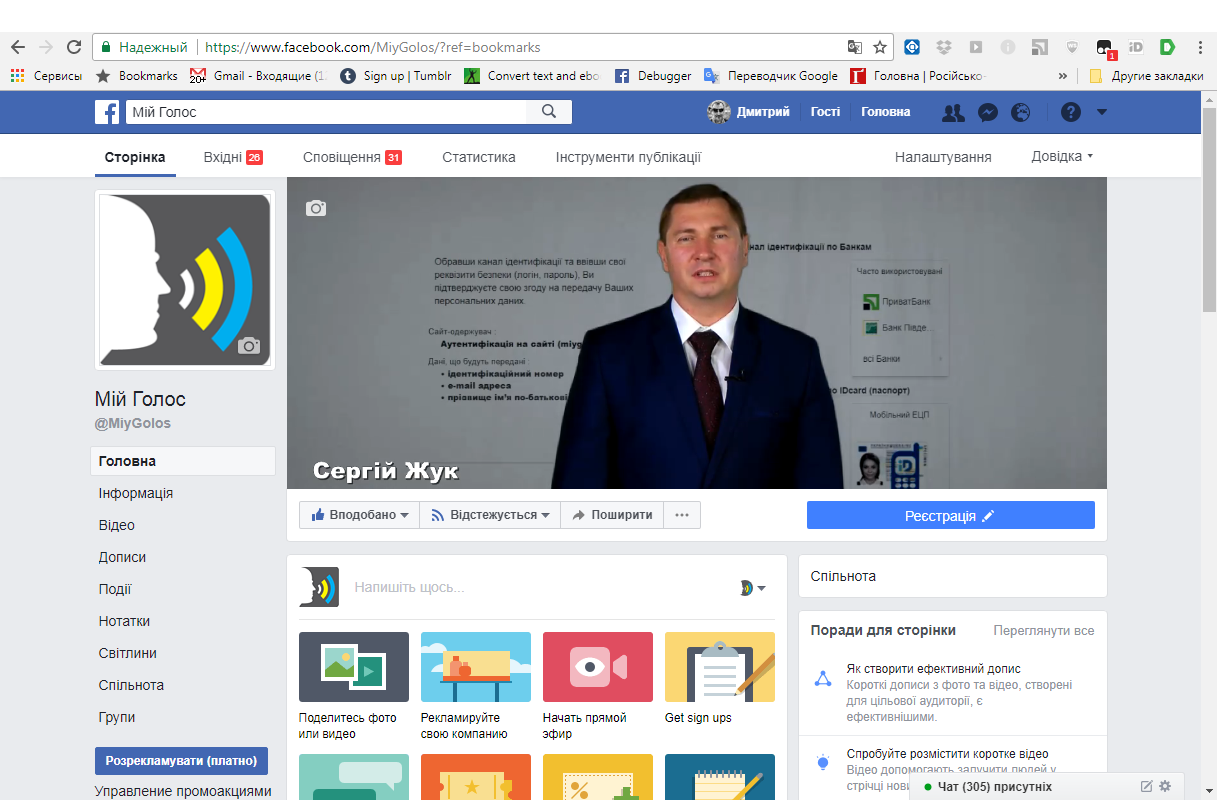 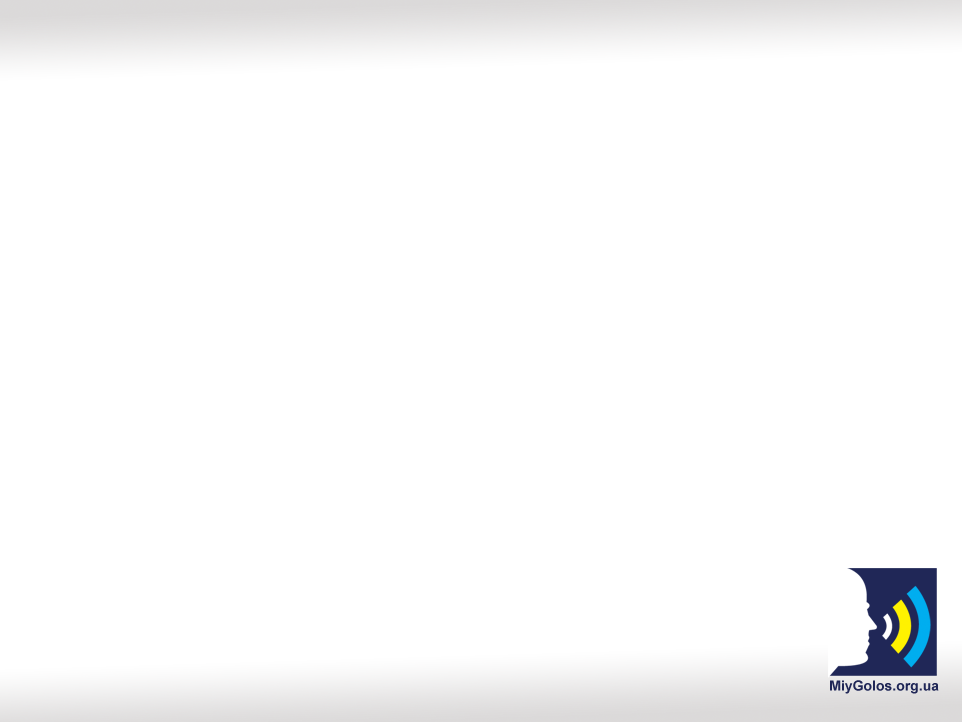 Мій Голос
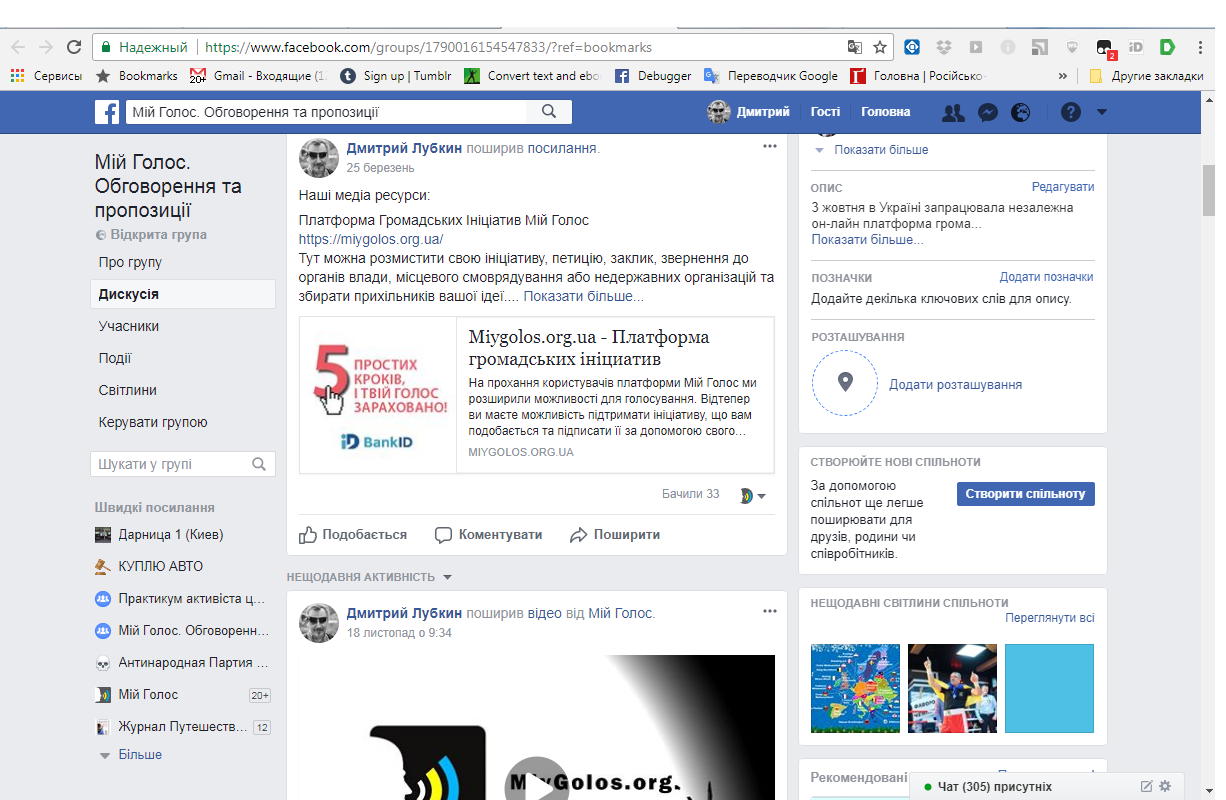 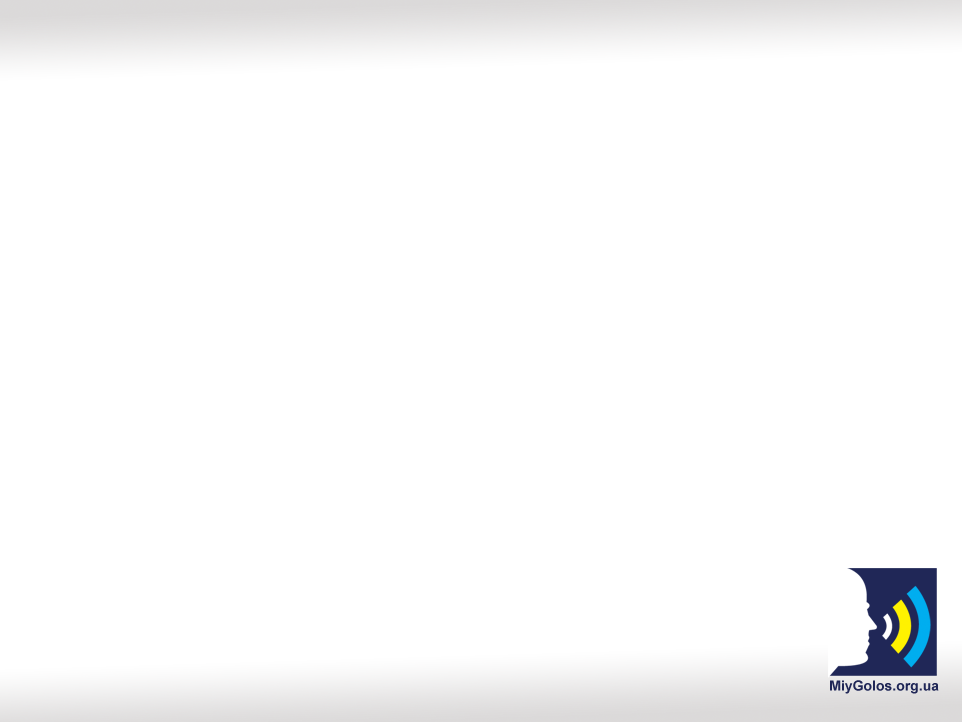 Мій Голос
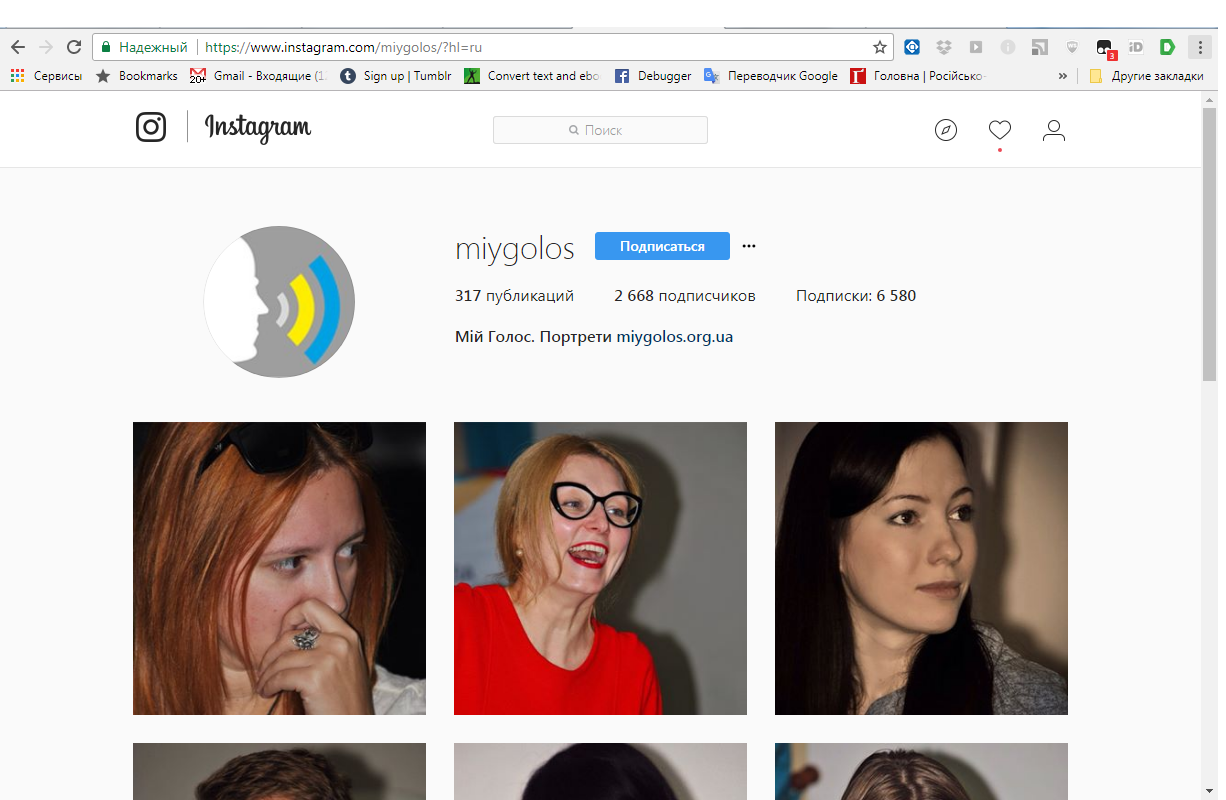 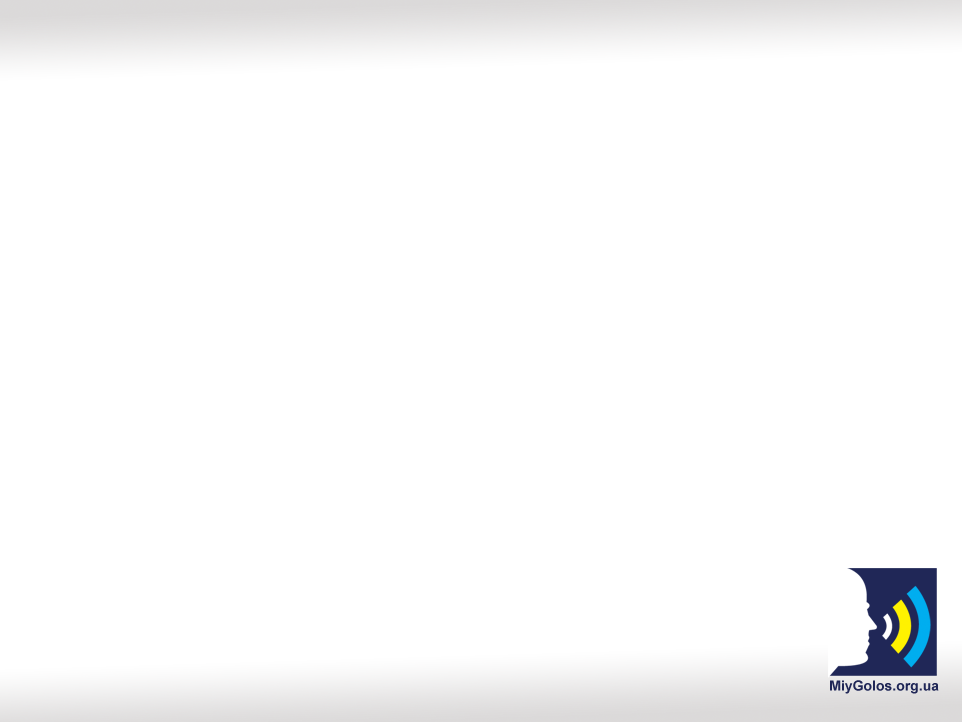 Online курс
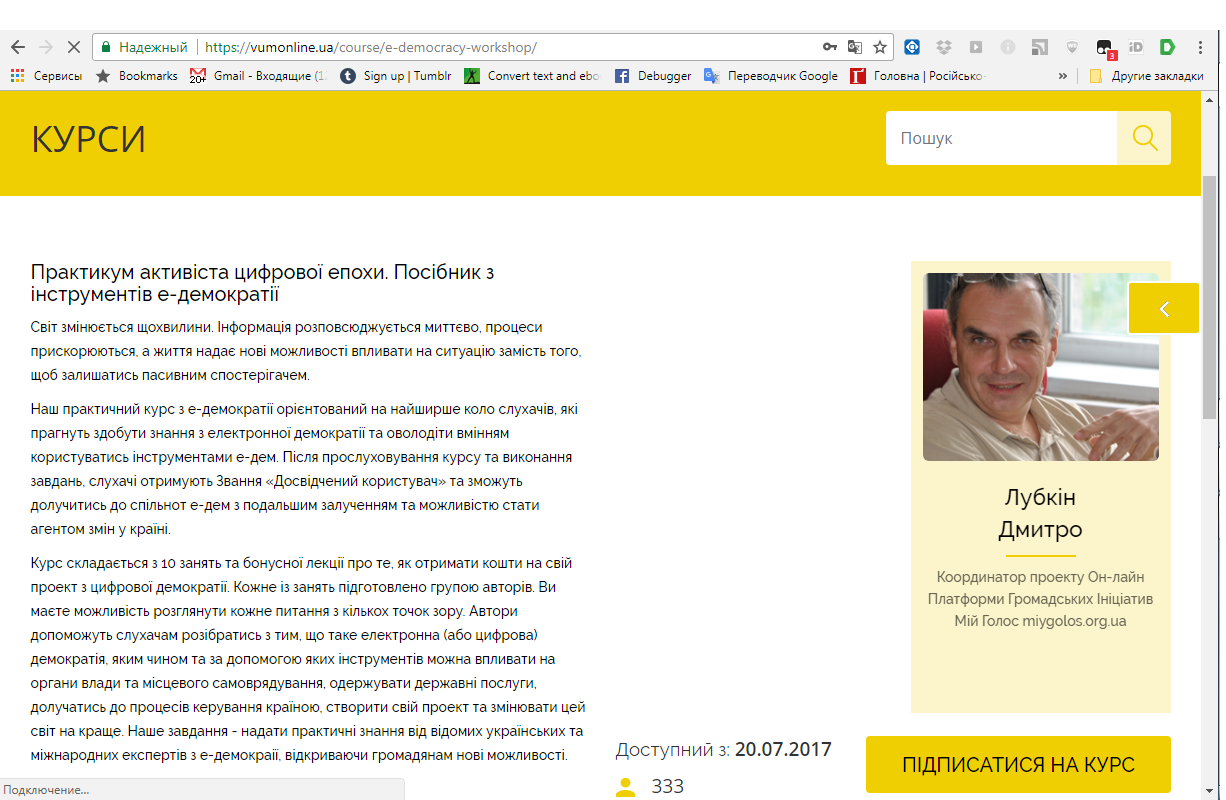 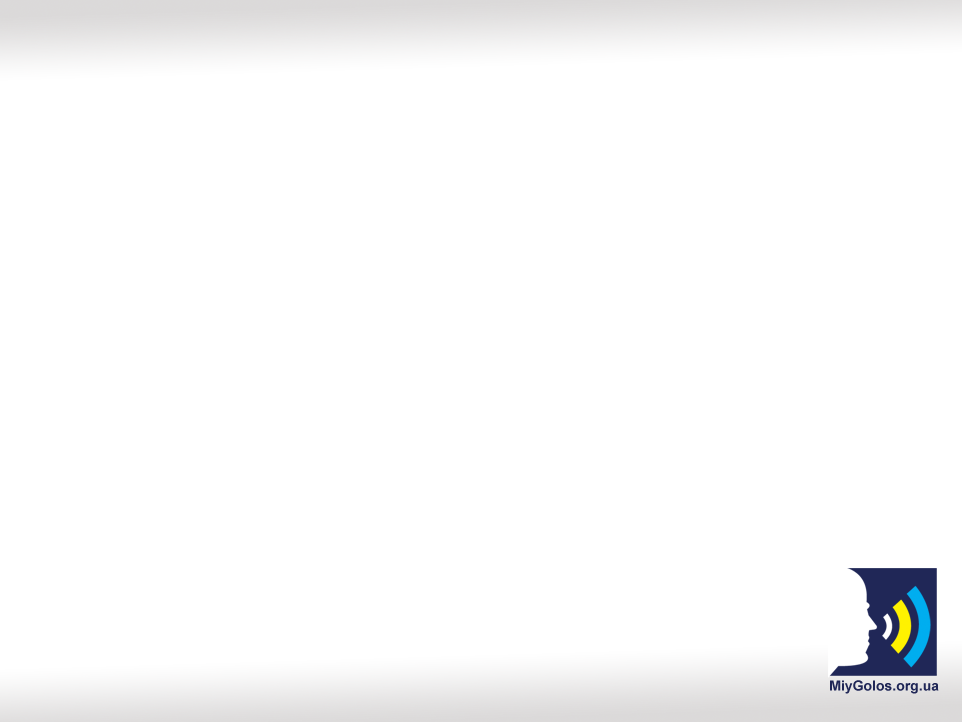 Он-лайн платформа громадських ініціатив Мій Голос:
https://miygolos.org.ua/

Про організацію:
https://www.miygolos.org/

Платформа для обговорення:
https://miygolos.com/

ФБ сторінка:
https://www.facebook.com/MiyGolos/

ФБ спльнота:
https://www.facebook.com/groups/miygolos.ua/

Наш Інстаграм:
https://www.instagram.com/miygolos/

Он-лайн курс з е-дем:
https://vumonline.ua/course/e-democracy-workshop/

Тел. +380503852992, +380443832997
E-mail: office@miygolos.org ,  dmitriy.v.lubkin@gmail.com